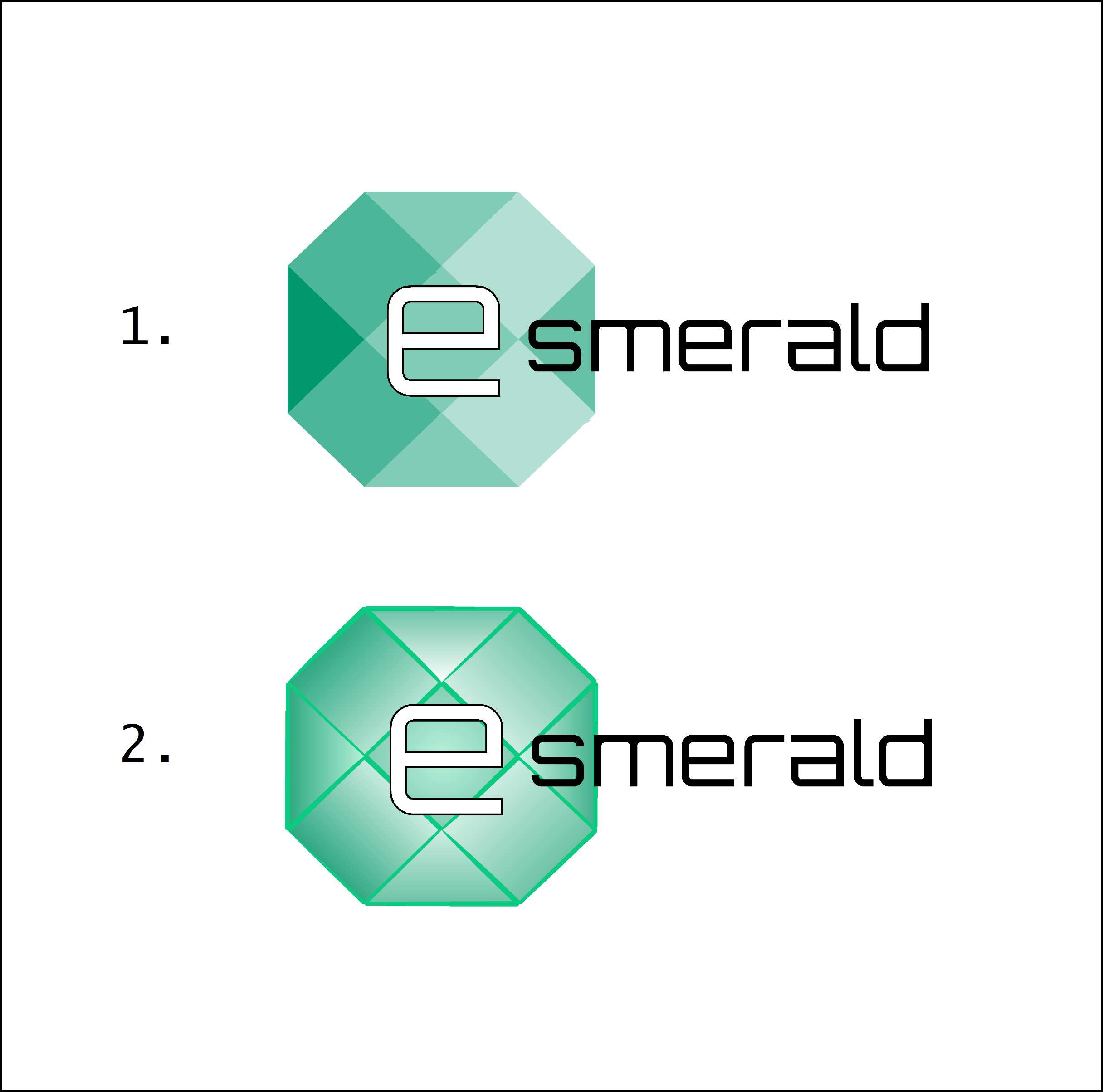 "Migliorare la resilienza delle PMI dopo il lockdown"
Utilizzo di soluzioni cashless
Stato attuale, prospettive e questioni giuridiche 
By: Cracow University of Economics
Agenda
Tipi di soluzioni senza contanti
Opportunità di business
Tasse
Misure di sicurezza
Questioni legali
Test di valutazione
Tipi di soluzioni senza contanti
Carte di pagamento (di credito, debito e prepagate)
Bonifico bancario (tradizionale, Pay-by-link)
Pagamenti contactless (Near Field Communication – NFC; identificazione a radiofrequenza – RFID; carte di prossimità)
App di portafoglio mobile / E-wallet
Pagamenti via SMS
Codici QR
BLIK (un sistema di pagamento polacco che consente di effettuare pagamenti istantanei e prelevare contanti utilizzando un codice monouso a 6 cifre generato da un'app di mobile banking)
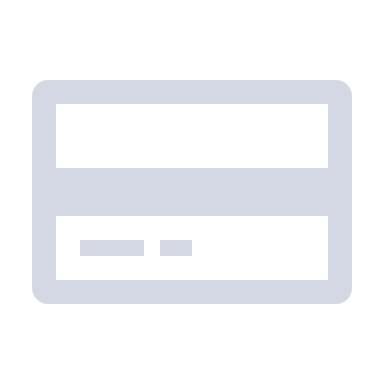 Business opportunities
Going Cashless e contatti – una tendenza globale:
Da febbraio 2020 a fine febbraio 2021 il numero di aziende americane, australiane canadesi e britanniche che sono diventate senza contanti è raddoppiato secondo un'analisi del 2021 basata sui dati dei pagamenti Square. L'accelerazione del passaggio dalla liquidità è stata fortemente influenzata dalla pandemia di COVID-19;
Secondo la Banca centrale europea, l'uso di strumenti di pagamento elettronico nell'area dell'euro aumenta di anno in anno;
La maggior parte dei commercianti nei principali paesi europei vorrebbe essere autorizzata a rifiutare di accettare contanti;
Circa 2 consumatori europei su 3 concordano sul fatto che ora preferiscono pagare senza contatto più spesso rispetto a prima della pandemia di COVID-19;
Vantaggi dei pagamenti senza contanti:
Miglioramento dell'esperienza del cliente;
Risparmio di tempo: i pagamenti senza contanti aiutano le aziende a risparmiare tempo rispetto alle transazioni in contanti e ai costi di gestione della liquidità come il costo del personale, il costo del monitoraggio della liquidità e la protezione dei costi di cassa;
Maggiore livello di sicurezza;
Automazione di specifiche attività contabili e contabili.
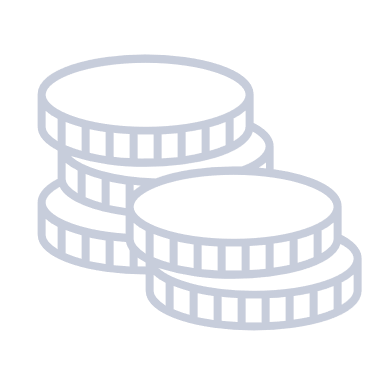 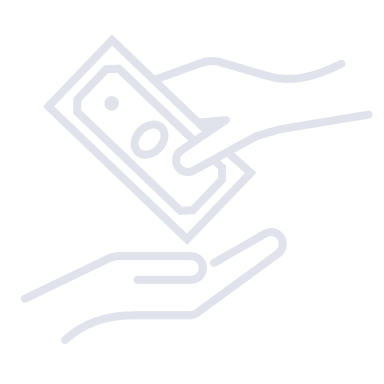 Tasse normalmente pagate
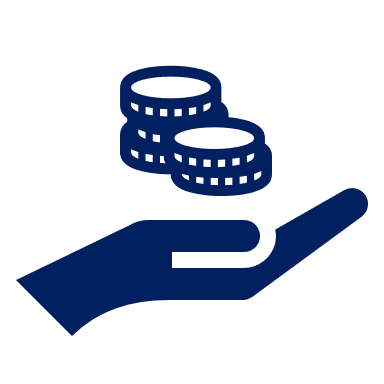 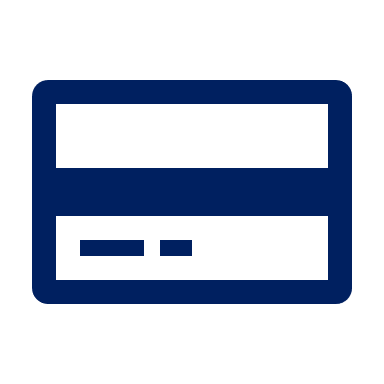 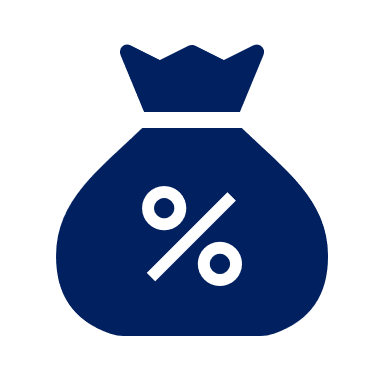 Commissione interbancaria                               Costi del circuito                      Margine dell’acquirente
una commissione pagata per ciascuna operazione direttamente o indirettamente (ossia tramite terzi) tra l'emittente e l'acquirente coinvolto in un'operazione di pagamento basata su carta. Secondo il diritto dell'UE, la compensazione netta o altra remunerazione concordata è considerata parte della commissione interbancaria.
indica le commissioni fissate dalle organizzazioni di carte come percentuale e/o importo pagabile a tali organizzazioni su ogni operazione di pagamento completata.
La commissione dovuta all'acquirente che costituisce la remunerazione per il trattamento dell'operazione di pagamento.
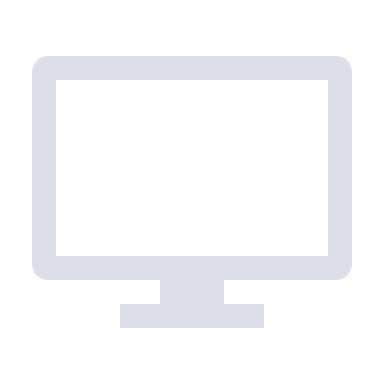 Misure di sicurezza (tecnologiche, organizzative, legali) (1)
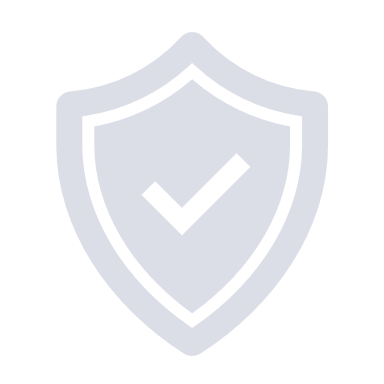 Misure organizzative e giuridiche:
Principi e organizzazione del processo di gestione e valutazione del rischio - una politica di sicurezza documentata e valutazioni dei rischi regolarmente condotte in relazione ai pagamenti online e ai servizi correlati. Analisi che tengono conto, tra le altre cose, delle soluzioni tecnologiche utilizzate, dell'ambiente tecnico in cui opera il cliente o delle problematiche di outsourcing.
Misure specifiche di controllo e sicurezza per i pagamenti online (SCA, utilizzo di sistemi, che aiutano a identificare e bloccare le transazioni fraudolente.
Attività di sensibilizzazione ed educazione verso i clienti e comunicazione efficace. 
Standard di sicurezza dei dati del settore delle carte di pagamento.
Misure di sicurezza (tecnologiche, organizzative, legali) (2)
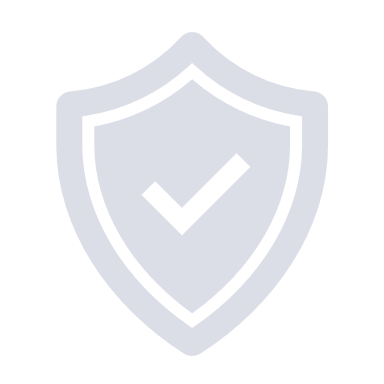 Esempi di misure tecnologiche:
3-D Secure - un metodo per autorizzare le transazioni effettuate senza l'uso fisico della carta utilizzata dalle organizzazioni di pagamento (Visa, MasterCard, American Express e JCB) per migliorare la sicurezza dei pagamenti con carta su Internet. 3-D Secure è uno standard per la protezione delle transazioni attraverso l'identificazione del titolare della carta utilizzando una password aggiuntiva, di solito monouso, generata da un token o ricevuta tramite SMS. Questa password non viene utilizzata per le transazioni che richiedono l'uso fisico della carta, quindi non è mai identica al PIN.
Numero di identificazione personale (PIN) - Un codice alfanumerico o una password utilizzata per l'autenticazione. Un PIN standard è costituito da quattro cifre, che formano un numero compreso tra 0000 e 9999. Secondo lo standard ISO 9564, la lunghezza di un PIN deve essere compresa tra 4 e 12 caratteri.
Limiti di autorizzazione - limiti che specificano il valore massimo e il numero di transazioni possibili.
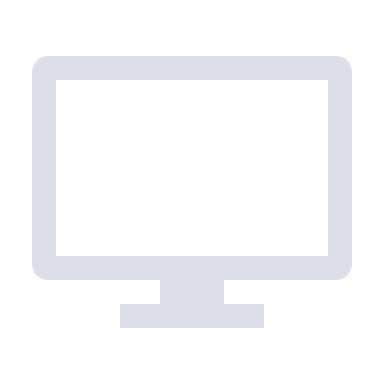 Questioni giuridiche - Regolamento (UE) 2015/751) (1)
Commissione interbancaria massima per i consumatori:
I prestatori di servizi di pagamento (PSP) non offrono né richiedono una commissione interbancaria per operazione superiore allo 0,2 % del valore dell'operazione per qualsiasi operazione con carta di debito. Gli Stati membri possono definire un massimale inferiore per le commissioni interbancarie per operazione per le operazioni nazionali tramite carta di debito e possono imporre un importo massimo fisso della commissione come limite all'importo della commissione risultante dal tasso percentuale applicabile, O consentire al PSP di applicare una commissione interbancaria per operazione non superiore a 0,05 EUR (articolo 3);
Il PSP non offre né richiede una commissione interbancaria per operazione superiore allo 0,3 % del valore dell'operazione per qualsiasi operazione tramite carta di credito. Gli Stati membri possono definire un massimale inferiore per le commissioni interbancarie per operazione per le operazioni nazionali tramite carta di credito (articolo 4).
Divieto di elusione - qualsiasi remunerazione concordata, compresa la compensazione netta, avente oggetto o effetto equivalente alla commissione interbancaria, ricevuta da un emittente dallo schema di carte di pagamento, dall'acquirente o da qualsiasi altro intermediario in relazione alle operazioni di pagamento o alle attività connesse è considerata parte della commissione interbancaria (articolo 5).
Questioni giuridiche - Regolamento (UE) 2015/751 (2)
Licenze (articolo 6) :
Sono vietate eventuali restrizioni territoriali all'interno dell'UE (nel diritto nazionale e nei contratti) per l'emissione di carte di pagamento o l'acquisizione di operazioni di pagamento basate su carta. È altresì vietato qualsiasi obbligo o obbligo di ottenere una licenza specifica per paese o l'autorizzazione ad operare su base transfrontaliera per l'emissione di carte di pagamento o l'acquisizione di operazioni di pagamento basate su carta. 
 Separazione tra circuito di carte di pagamento ed entità di trattamento (articolo 7) :
I circuiti di carte di pagamento e gli enti incaricati del trattamento:
 essere indipendenti dal punto di vista contabile, organizzativo e dei processi decisionali;
 non presentano i prezzi per i circuiti di carte di pagamento e le attività di trattamento in modo aggregato e non effettuano sovvenzioni incrociate;
 non discriminare in alcun modo tra le loro controllate o azionisti e gli utenti di circuiti di carte di pagamento e altri partner contrattuali.
È vietata qualsiasi discriminazione territoriale nelle norme di trattamento applicate dai circuiti di carte di pagamento.
Questioni giuridiche - Regolamento (UE) 2015/751 (3)
Co-badging e scelta del marchio di pagamento o dell'applicazione di pagamento (articolo 8) 
    Separazione tra circuito di carte di pagamento ed entità di trattamento (articolo 9) 
    Rispetta la regola di tutte le carte (articolo 10) 
    Regolamenti direttivi (articolo 11) 
    Informazioni al beneficiario sulle singole operazioni di pagamento basate su carta (articolo 12)
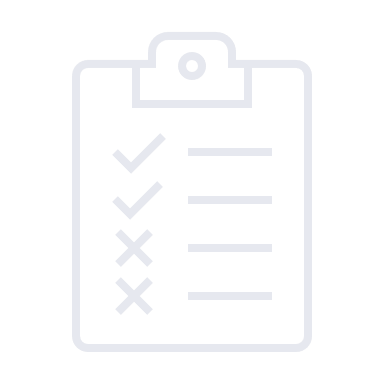 Test di valutazione (1)
1. 3-D Secure:
è un metodo per autorizzare le transazioni effettuate con l'uso fisico della carta utilizzata dalle organizzazioni di pagamento
utilizza una password aggiuntiva, di solito una tantum, generata da un token o ricevuta tramite SMS
utilizza un PIN per autorizzare una transazione
2. Commissione interbancaria
è una commissione fissata dalle organizzazioni di carte come percentuale e/o importo pagabile a tali organizzazioni su ogni transazione di pagamento completata
La compensazione netta non è considerata parte della commissione interbancaria
è una commissione pagata per ciascuna operazione direttamente o indirettamente tra l'emittente e l'acquirente coinvolto in un'operazione di pagamento basata su carta
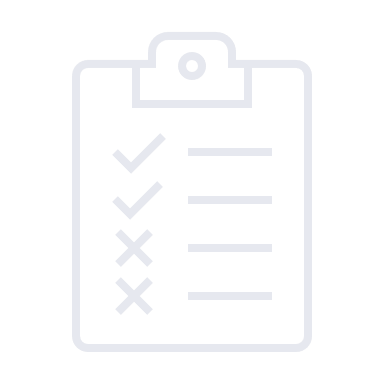 Test di valutazione (2)
3. Ai sensi del Regolamento (UE) 2015/751:
Lo 0,3 % del valore della transazione per qualsiasi transazione con carta di debito è la commissione interbancaria massima che il PSP è autorizzato a offrire o richiedere una transazione
Gli Stati membri possono definire liberamente l'importo della commissione interbancaria
Tutte le risposte sono errate
4. Scegli la risposta corretta:
restrizioni territoriali all'interno dell'UE per l'emissione di carte di pagamento o l'acquisizione di operazioni di pagamento basate su carta possono essere introdotte nel diritto nazionale
restrizioni territoriali all'interno dell'UE per l'emissione di carte di pagamento o l'acquisizione di operazioni di pagamento basate su carte possono essere introdotte nei contratti
Non sono ammesse eventuali restrizioni territoriali su quanto sopra
Banca IFIS. 2021. Lo smart working conquista anche le PMI, con il lockdown è crescita record, available at: <https://www.bancaifis.it/app/uploads/2021/02/Bancaifis_Focus_01_2021-1.pdf
  National Bank of Poland, Information on payment cards Q3 2020, 21-22, available at: https://www.nbp.pl/systemplatniczy/karty/q_03_2020.pdf 
Supervisory Stimulus Package for Security and Development to support the banking sector, 1, available at: https://www.knf.gov.pl/knf/pl/komponenty/img/SSP%E2%80%93Supervisory_Stimulus_Package_for_Security_and_Development_to_support_the_banking_sector.pdf 
https://www.funduszeeuropejskie.gov.pl/strony/o-funduszach/fe-koronawirus/fundusze-europejskie-wspieraja-msp-w-obszarze-cyfryzacji/ 
Regulation (EU) 2015/751
Fonti:
Grazie!